Урок алгебры 7 класс
Тема: «Формулы сокращенного умножения»
Заполните пропуски
Упростить алгебраическое выражение
Преобразовать произведения в многочлены стандартного вида
Е (х - у)(х + у) =
А (2 – х)(х + 2) =
М (2х + 1)(1 – 2х) =
Т (2х – у)(2х + у) =
С (2х + 3у)(3у – 2х) =
Запишите в таблицу буквы, соответствующие найденным ответам и вы узнаете название науки о знаках.
С
Е
М
И
О
Т
И
К
А
Найдите тождественно равные выражения
Решить уравнения
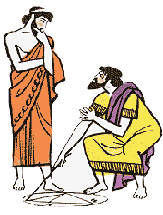 Решить задачу
1. Задача Ибн Сины: 
Если число, будучи разделено на 9, дает остаток 1 или 8, то квадрат этого числа, деленный на 9, дает остаток 1. Докажите .
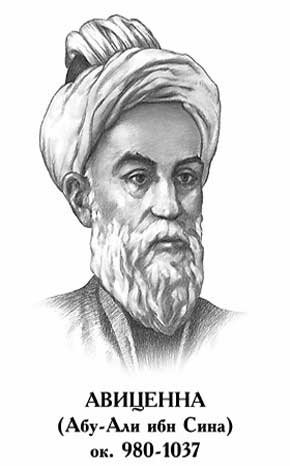 Решить задачу
2.  Задача Пифагора:
Докажите, что всякое нечетное натуральное число, кроме 1, есть разность квадратов двух последовательных натуральных чисел.
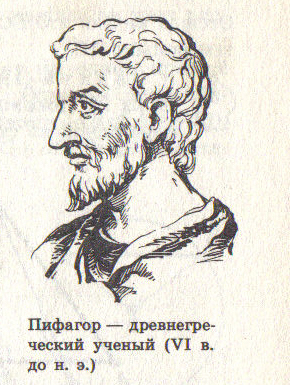 Решить задачу
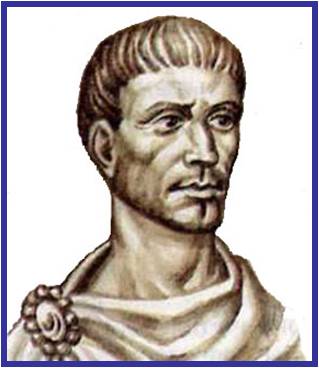